ALDEHÍDO
GRUPO CARBONILO
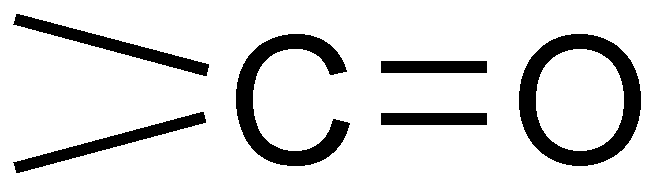 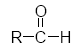 ALDEHÍDO:
Aldehídos tienen al menos un hidrógeno enlazado al grupo carbonilo.  El otro grupo enlazado al grupo carbonilo  es un alquilo (R) o grupo aromático (Ar).
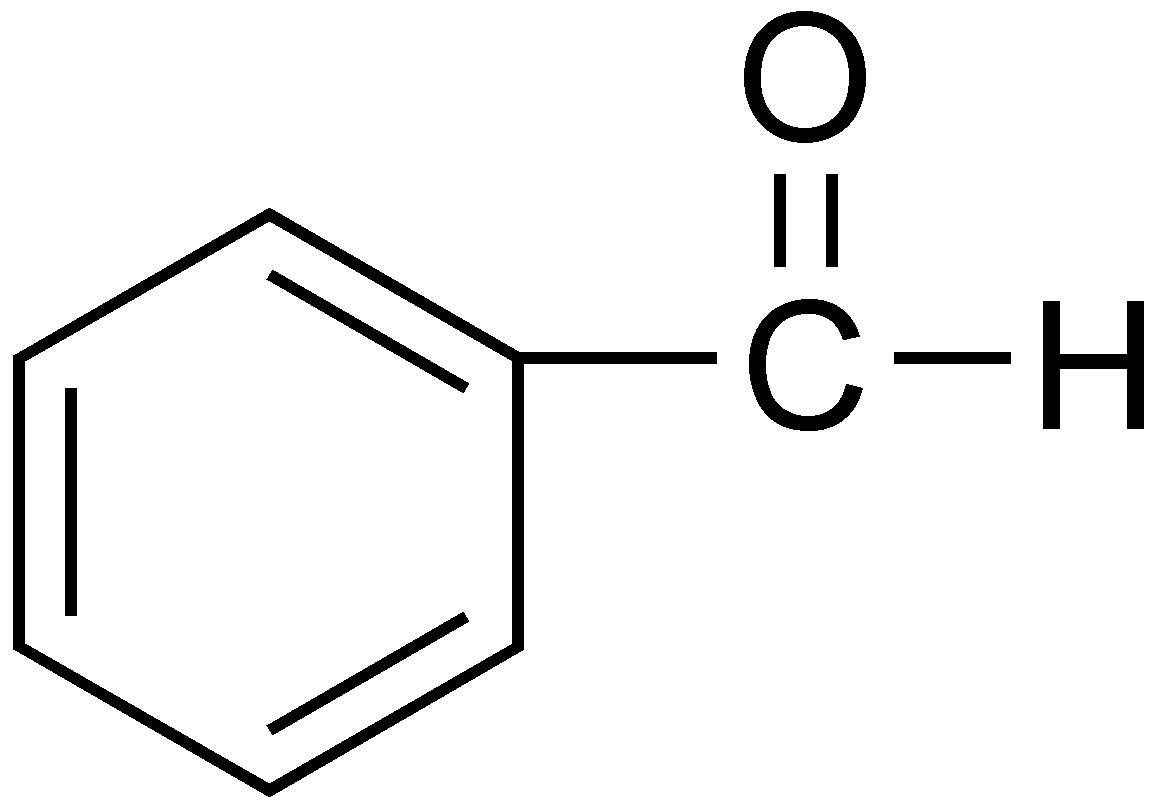 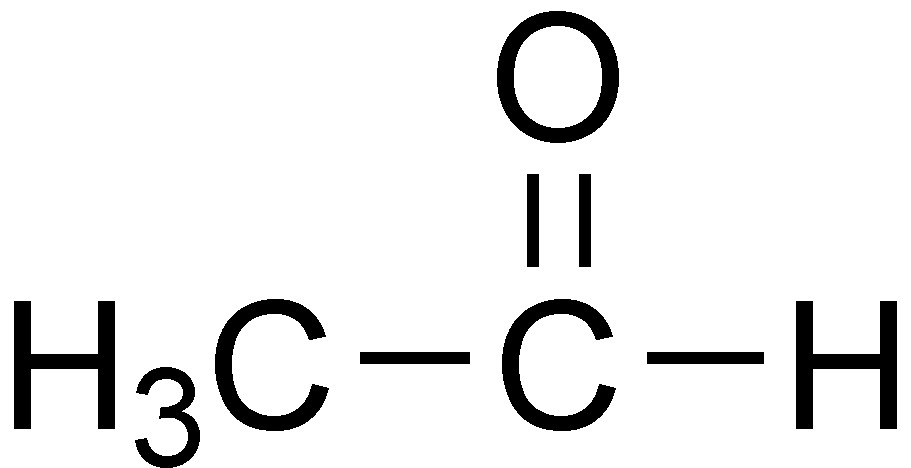 En los aldehídos, el grupo carbonilo está en un extremo de la cadena carbónica.

Los aldehídos se obtienen por la oxidación parcial de alcoholes primarios
NOMENCLATURA
A  la cadena alifática que tiene el grupo carbonilo se le da la terminación AL
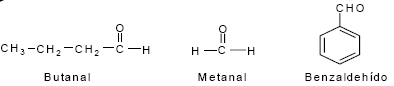 El grupo –CHO está siempre al comienzo de la cadena de carbonos. El carbonilo se numera como carbono 1.
1
1
Esta es la cadena contínua de carbonos más larga.
Seleccione esta cadena como el compuesto principal.
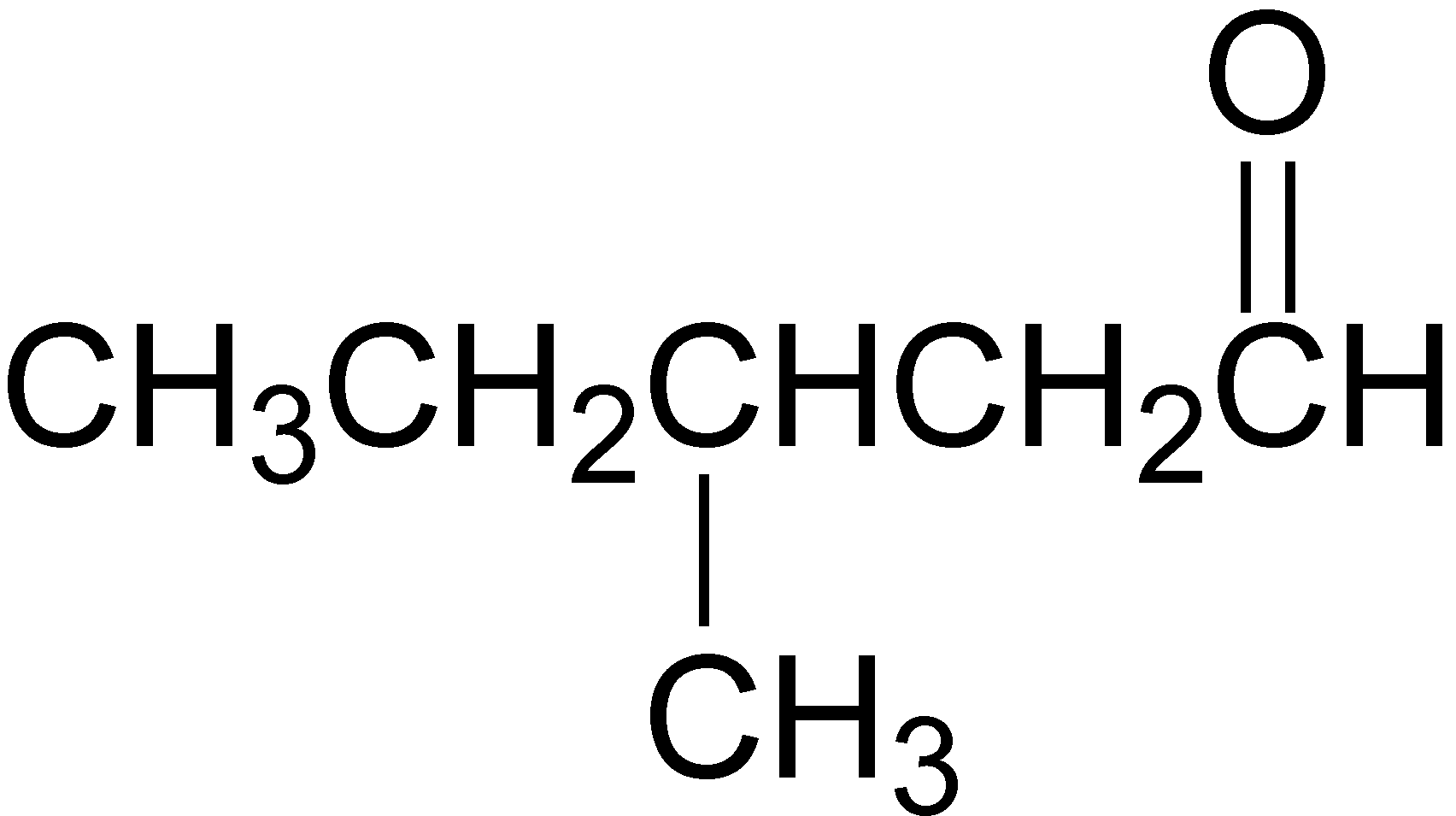 5
4
3
2
3-metilpentanal